NE  zp-4  dsol  Full-field
NE  zp-4  dsol  %diffs
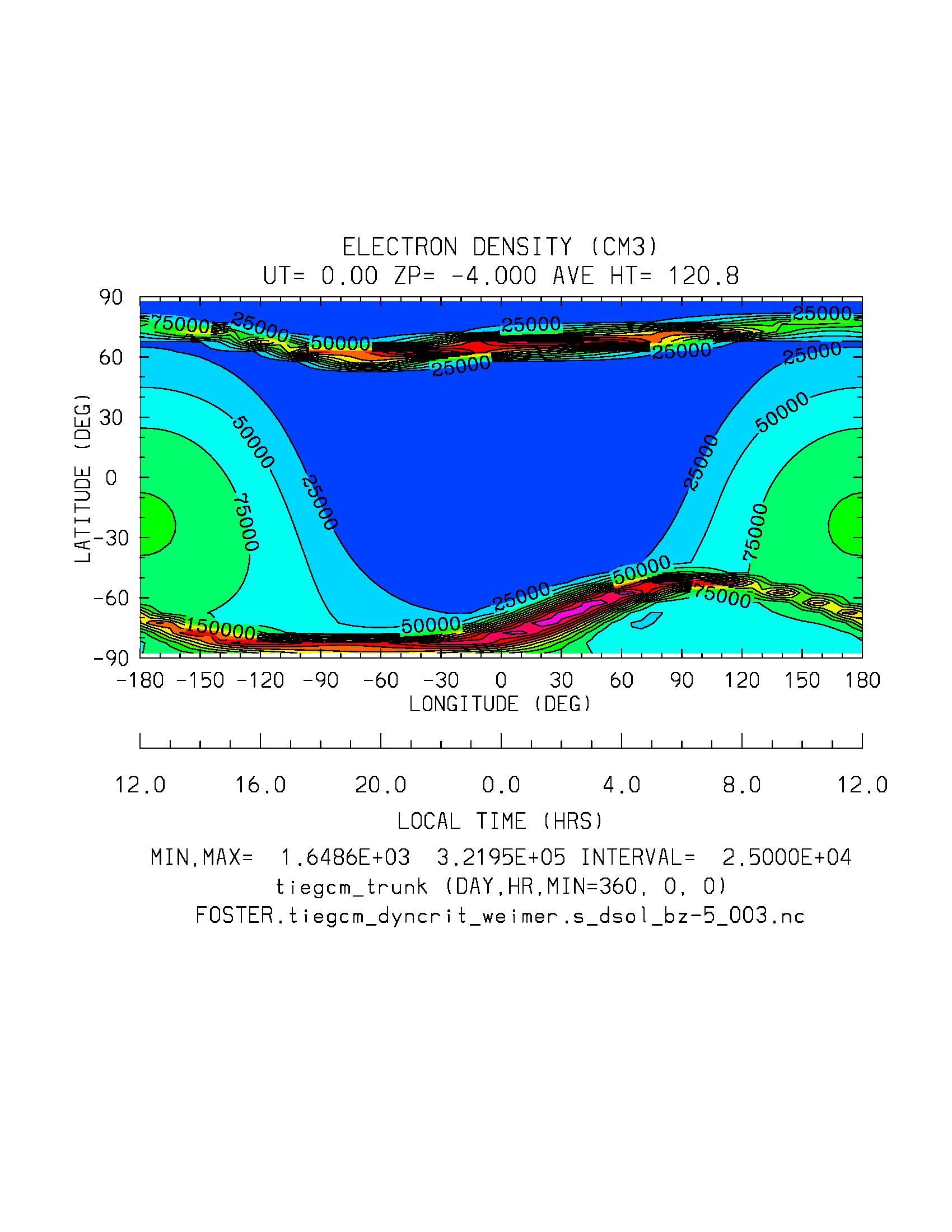 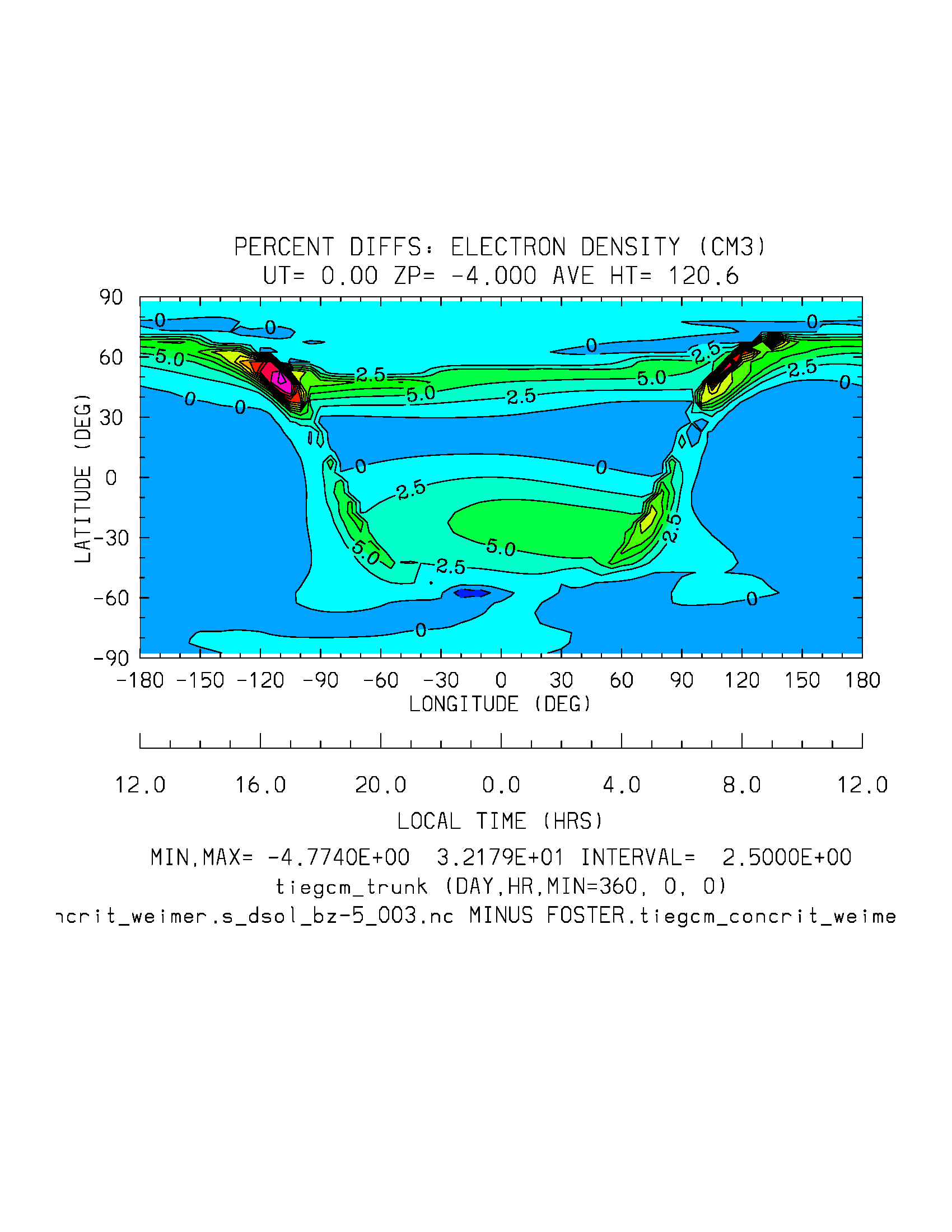 Min,Max = 1.6e3, 3.2e5
Interval = 2.5e4
Min,Max = -4.8, 32.2
Interval = 2.5
NE  eqnx  %diffs  slt12
NE  dsol  %diffs  slt12
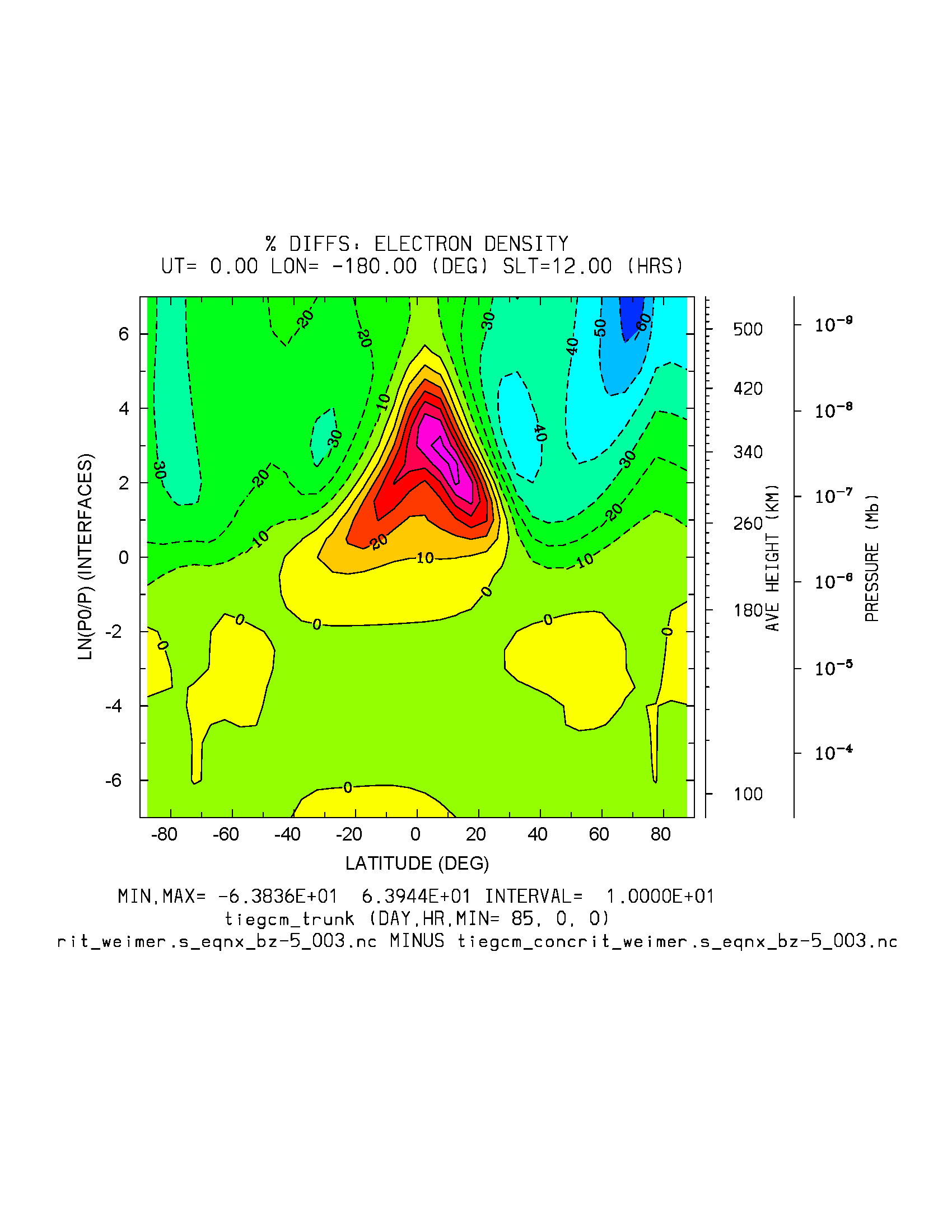 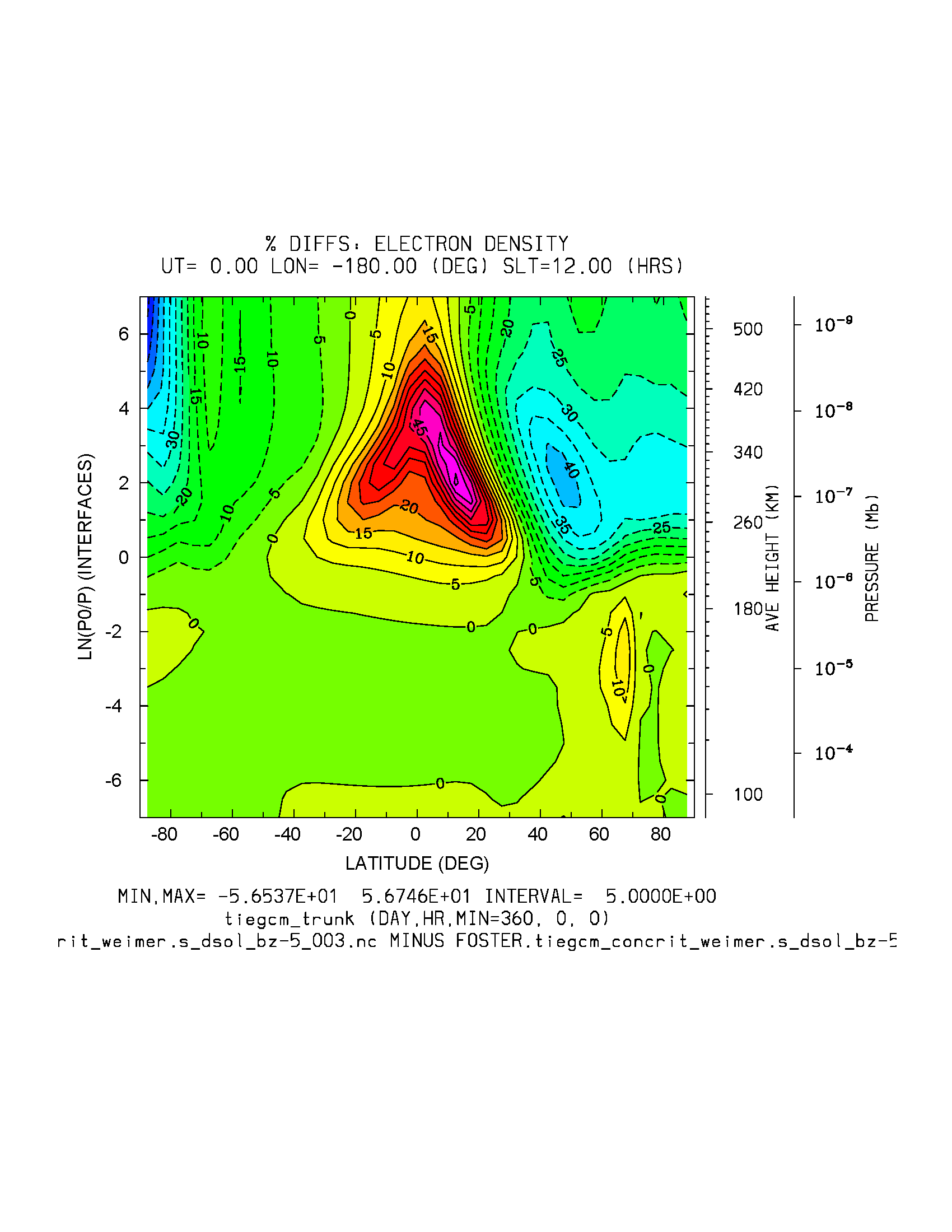 Min,Max = -63.8, 63.9
Interval = 10.
Min,Max = -56.5, 56.7
Interval=5.
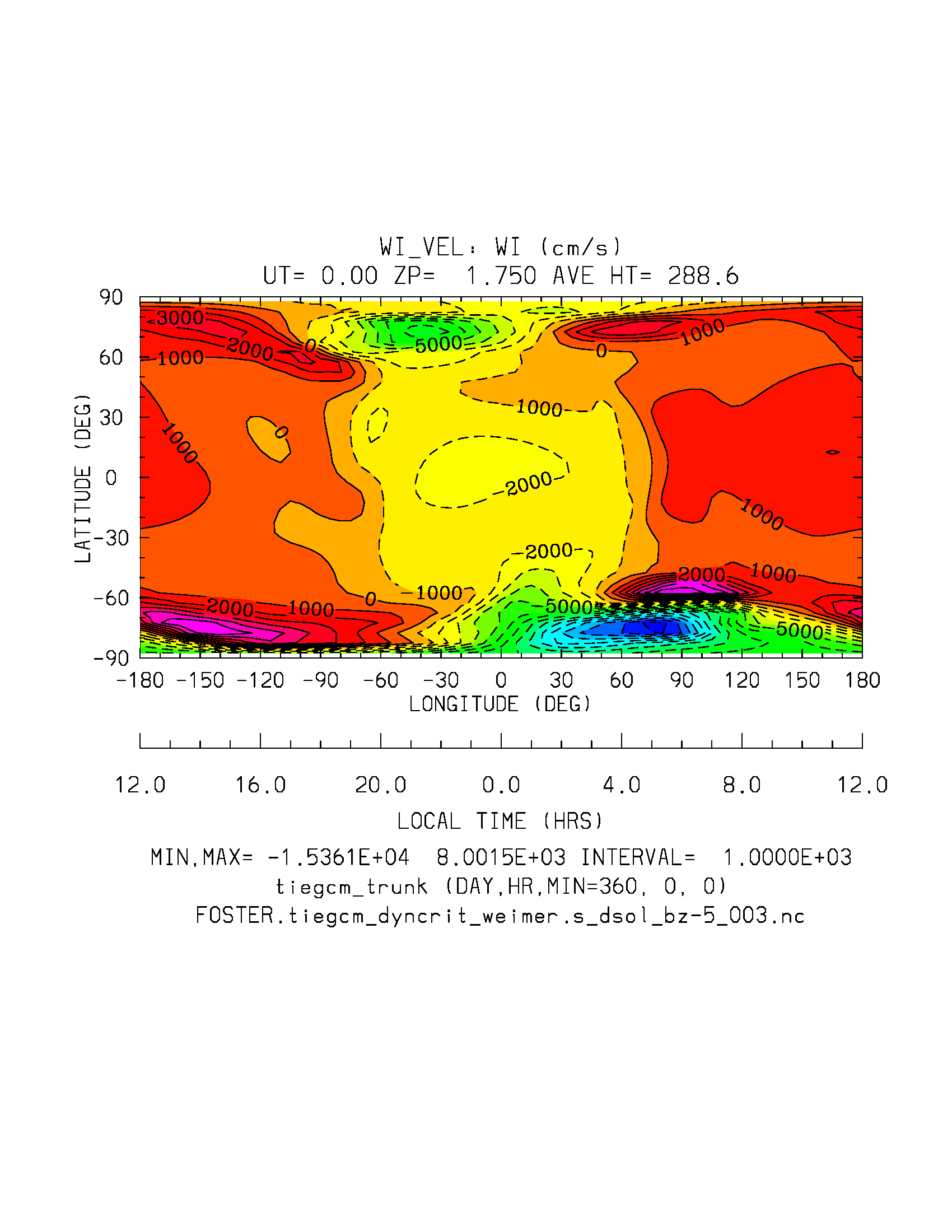 Weimer BZ=-5
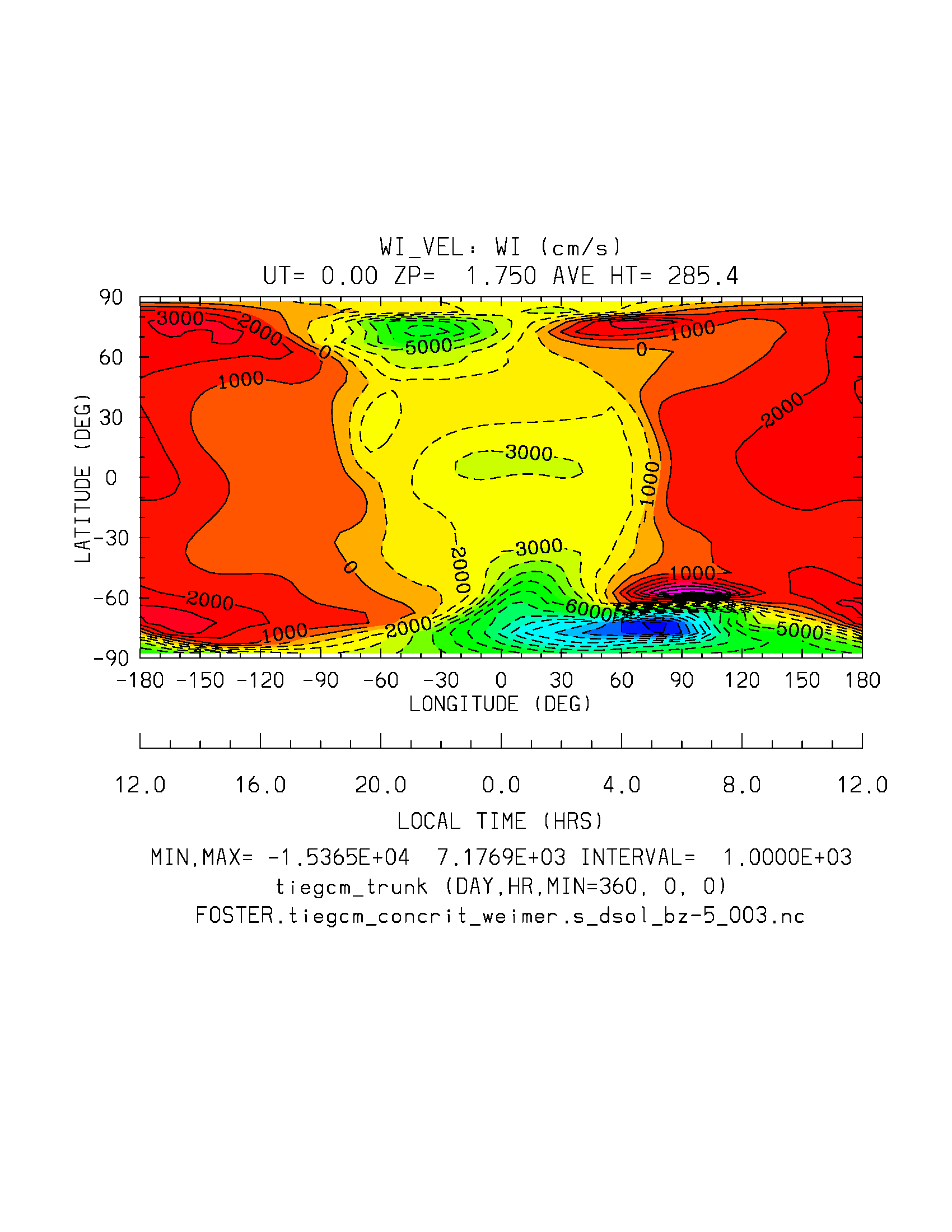 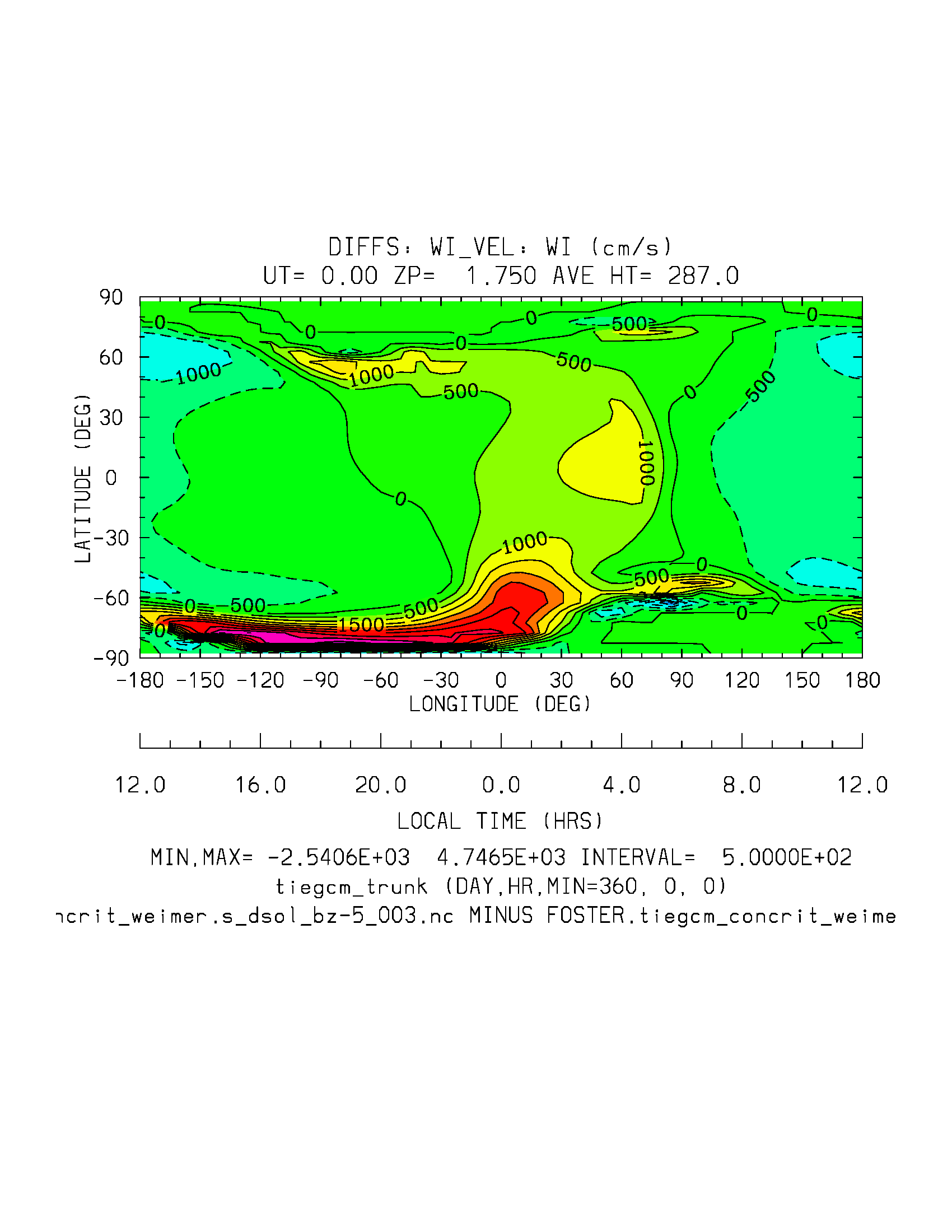 dyncrit
-1.5e4,8.e3
concrit
-1.5e4,7.2e3
Diffs: -2.5e3, 4.7e3
NE: Heelis c30p8
dyncrit
concrit
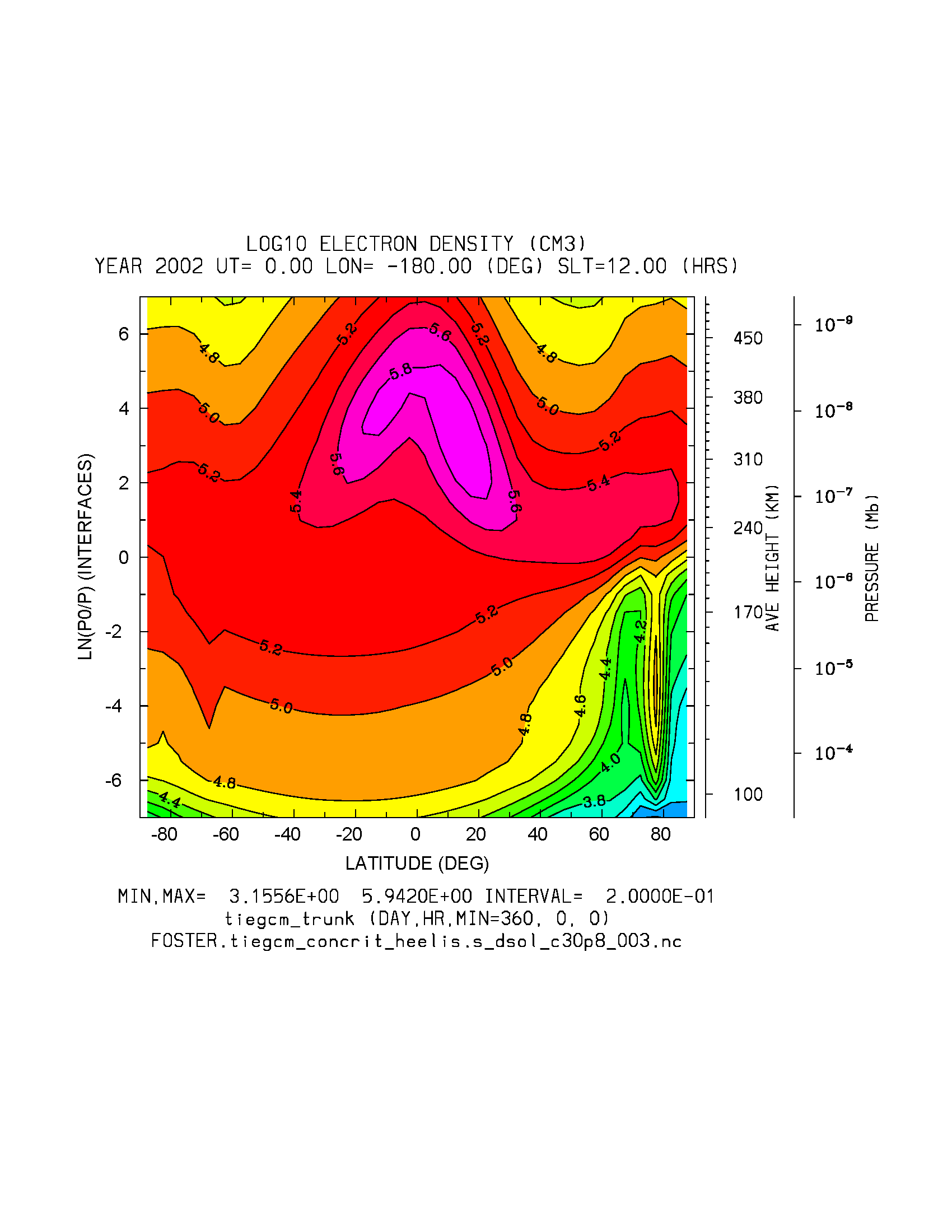 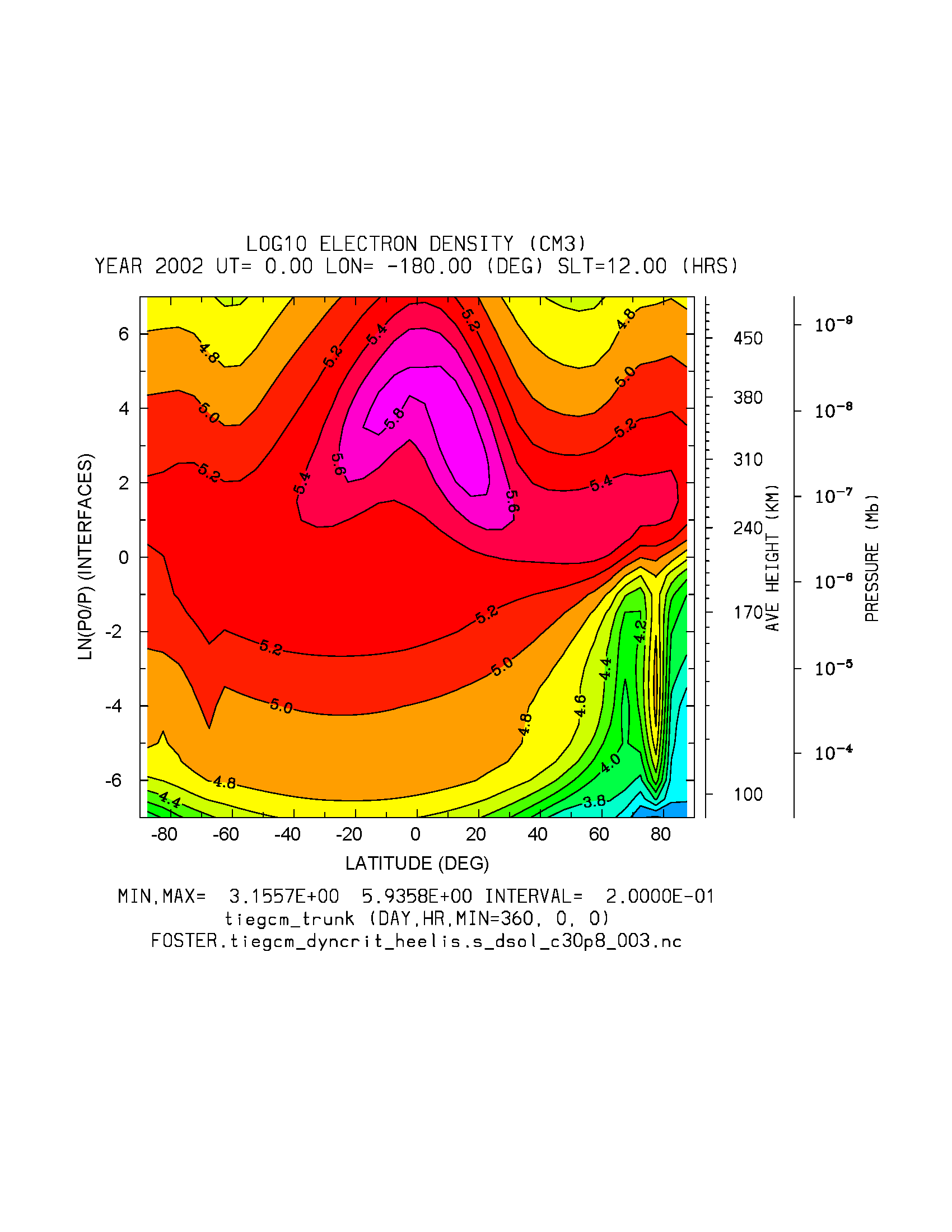 dyn-concrit
%dyn-concrit (-8.4, 3.5%)
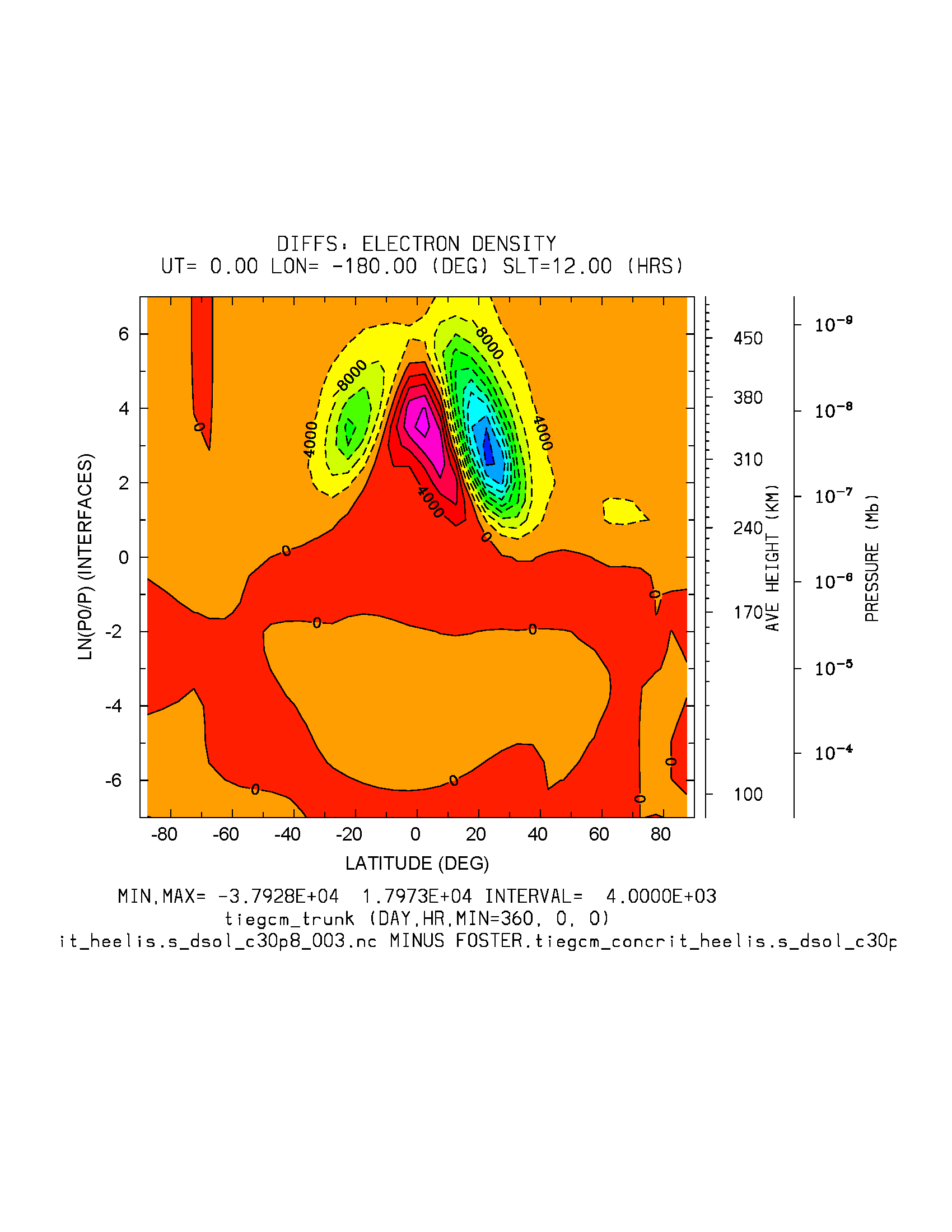 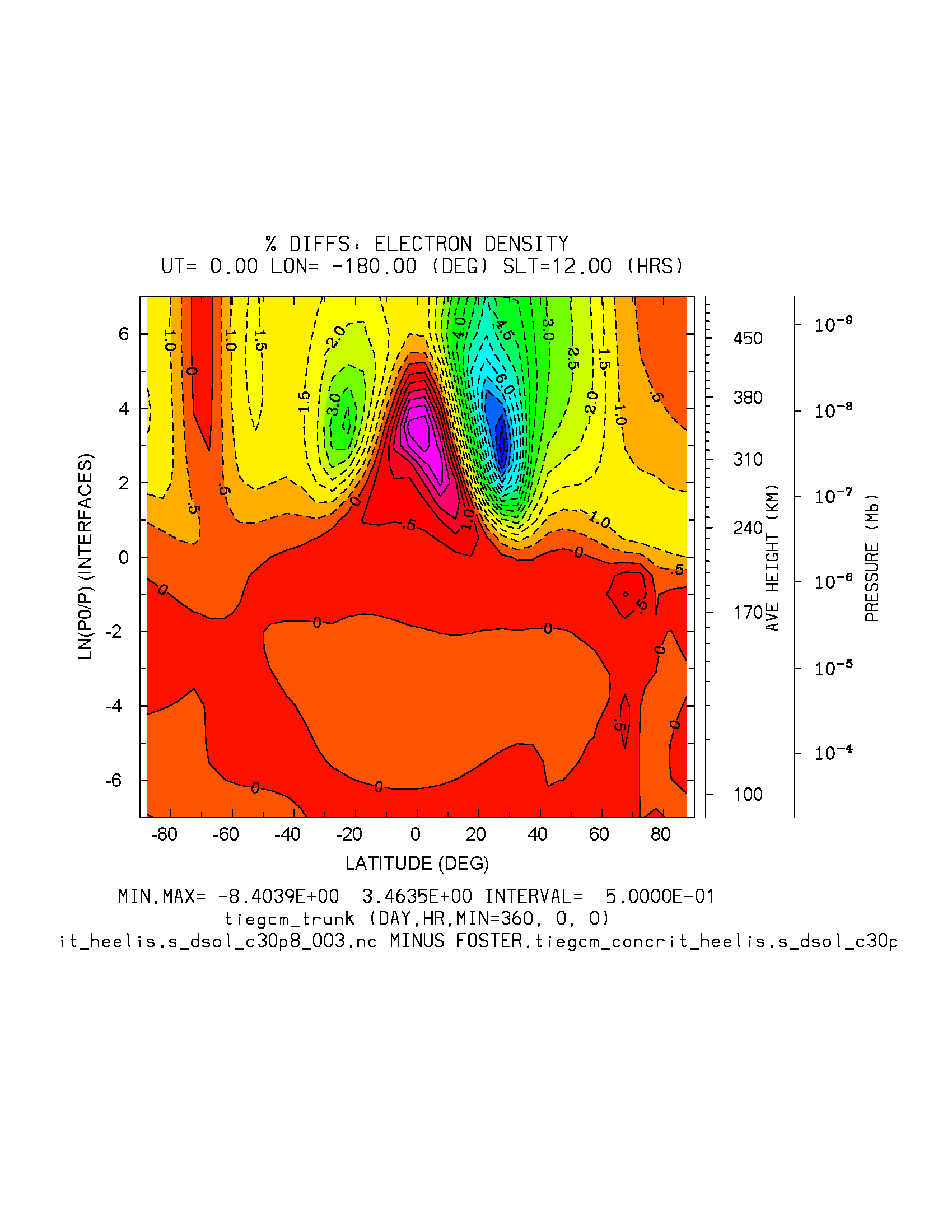 NE: Heelis c95p58
dyncrit
concrit
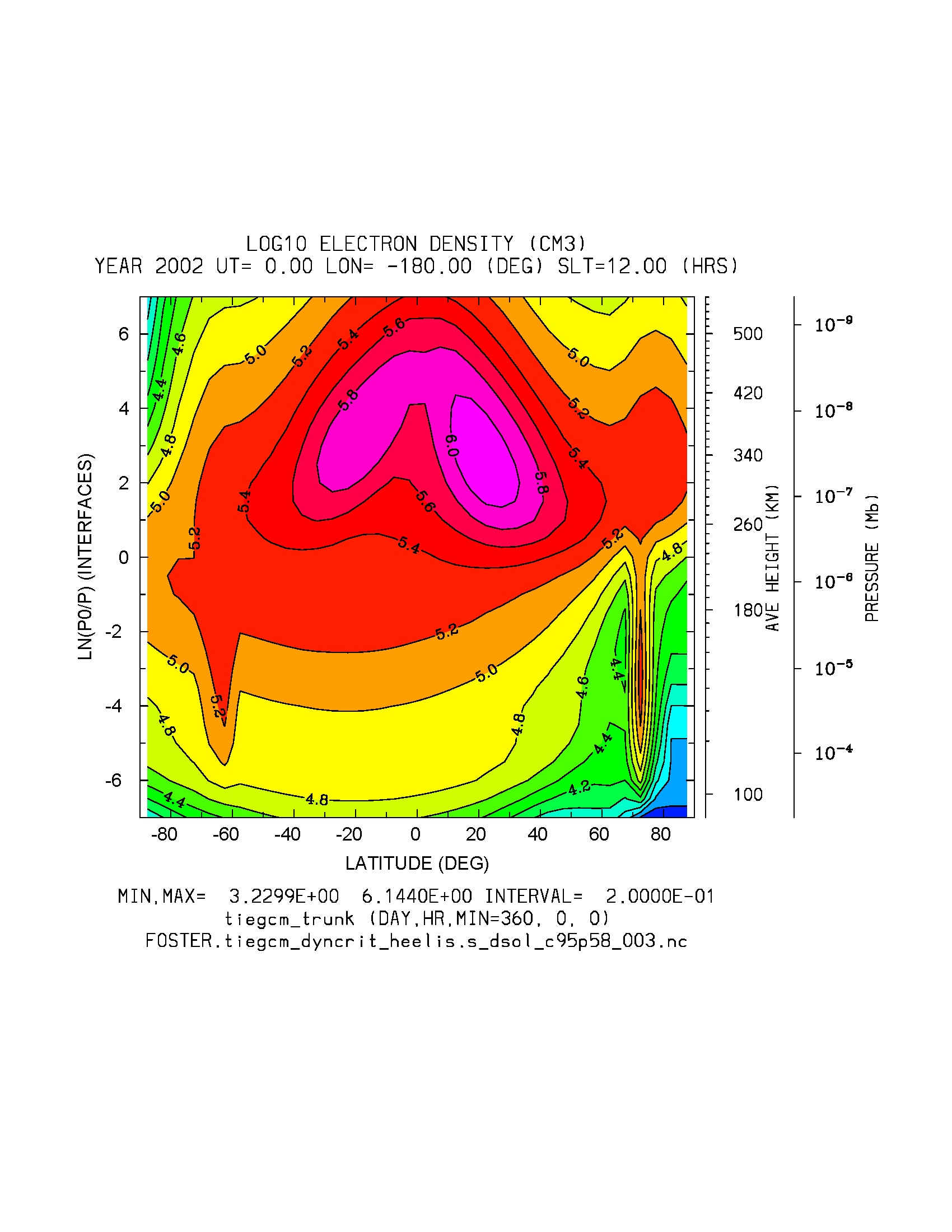 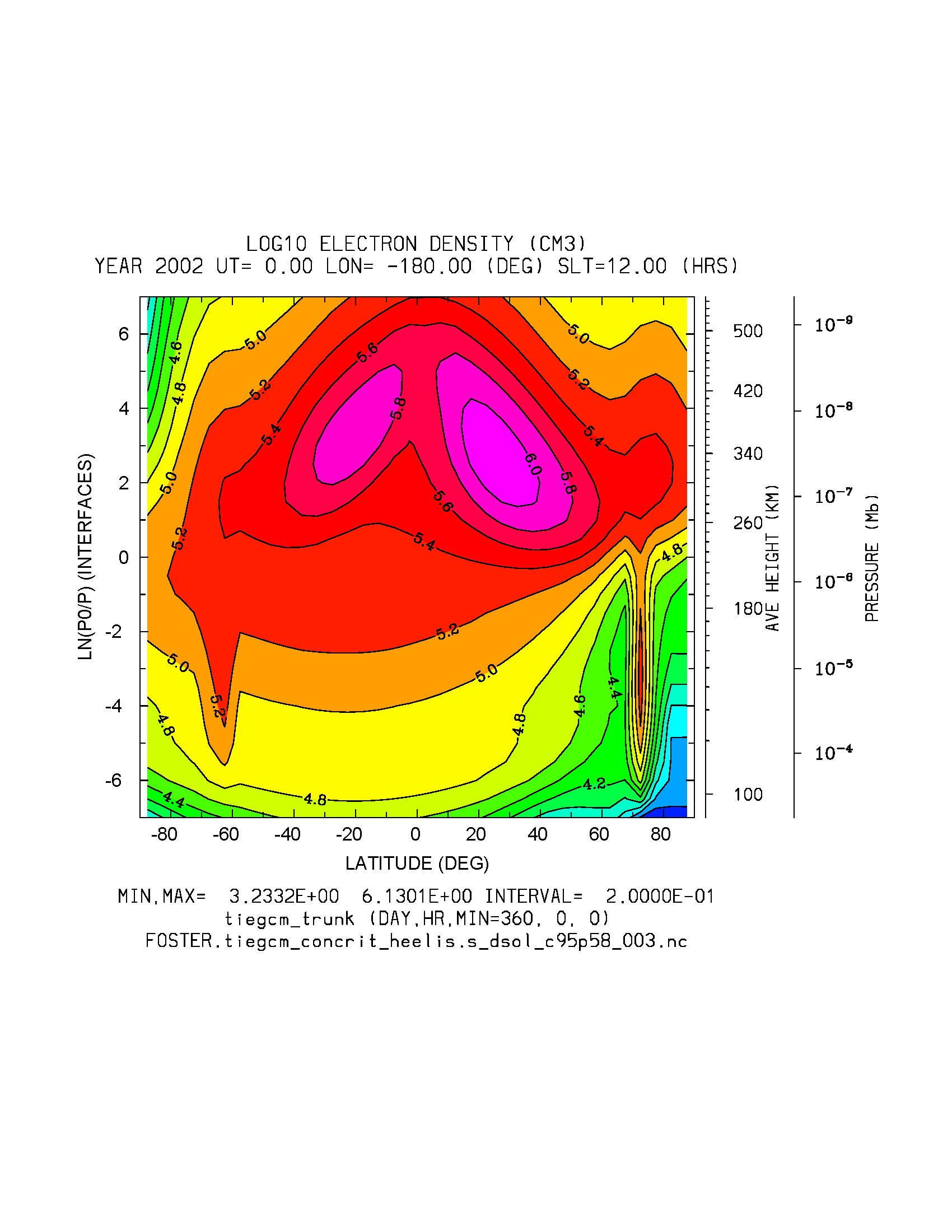 dyn-concrit
%dyn-concrit (-44.5, 43%)
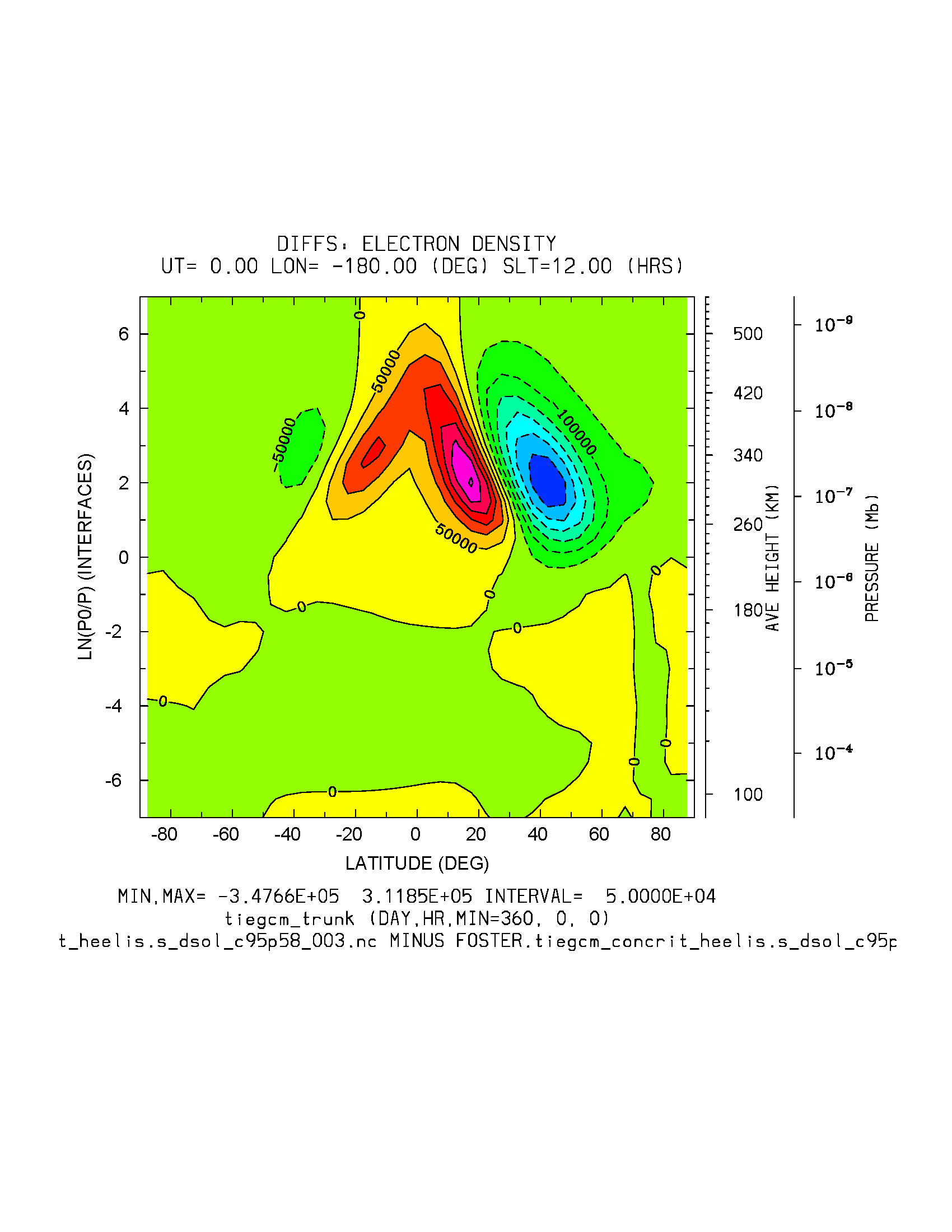 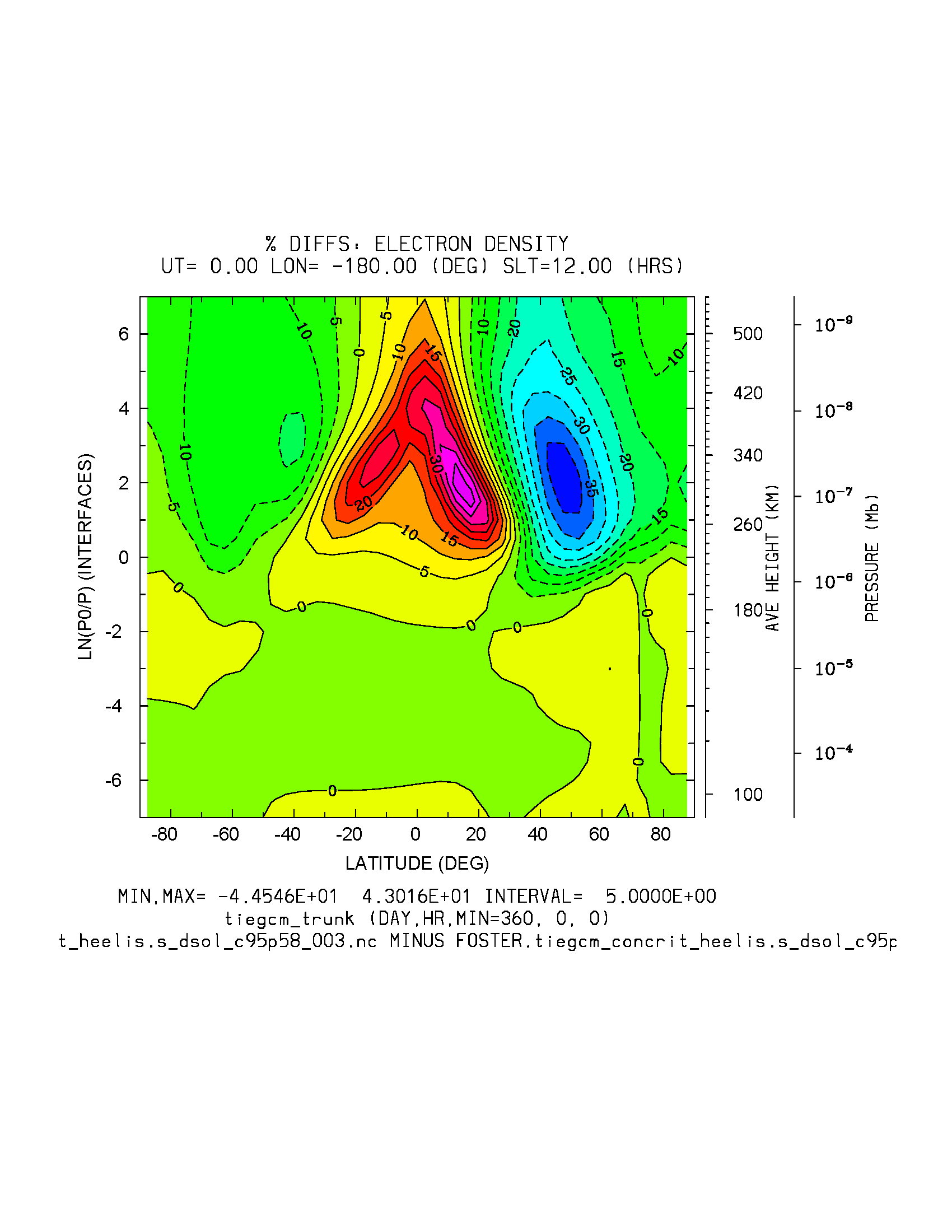 NE: Weimer BZ=+5
dyncrit
concrit
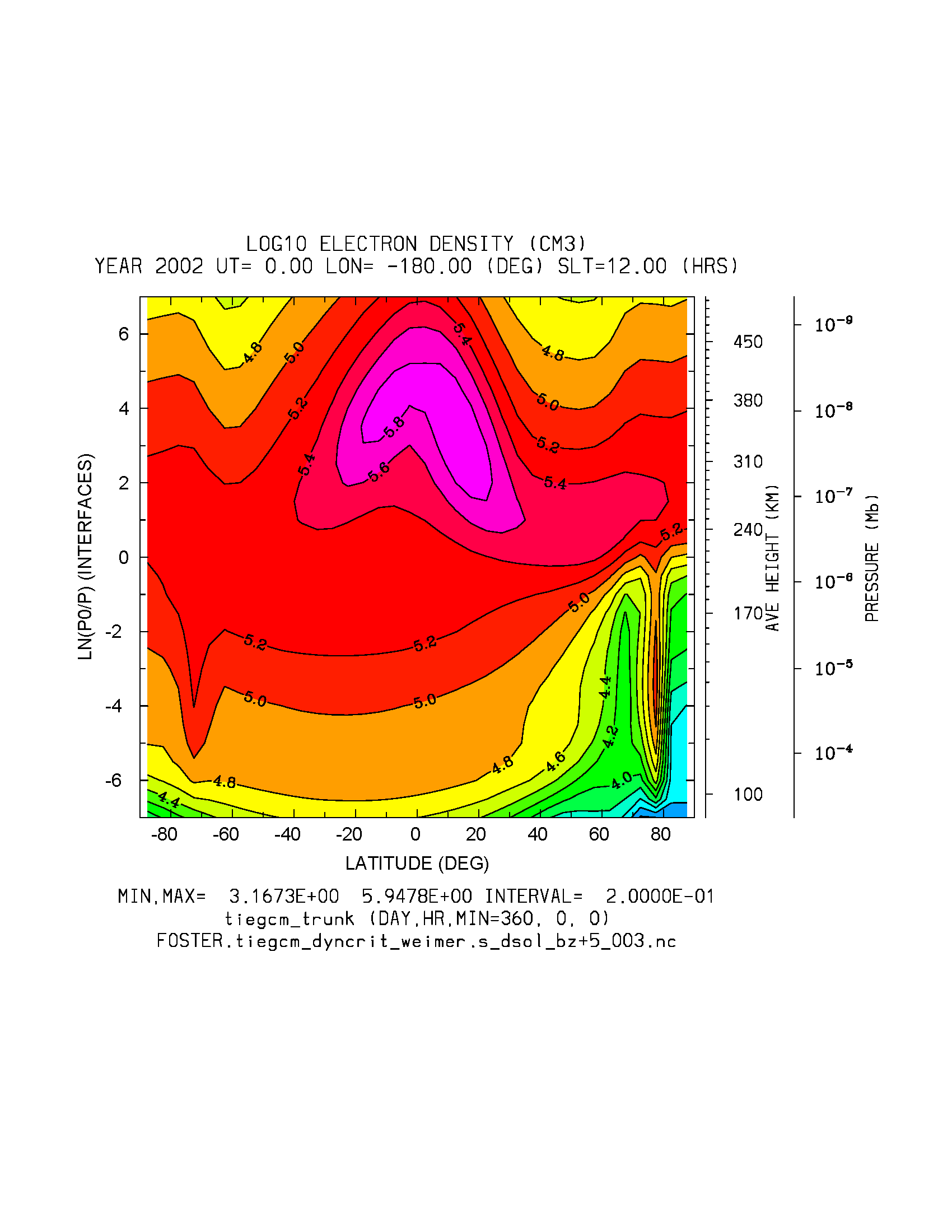 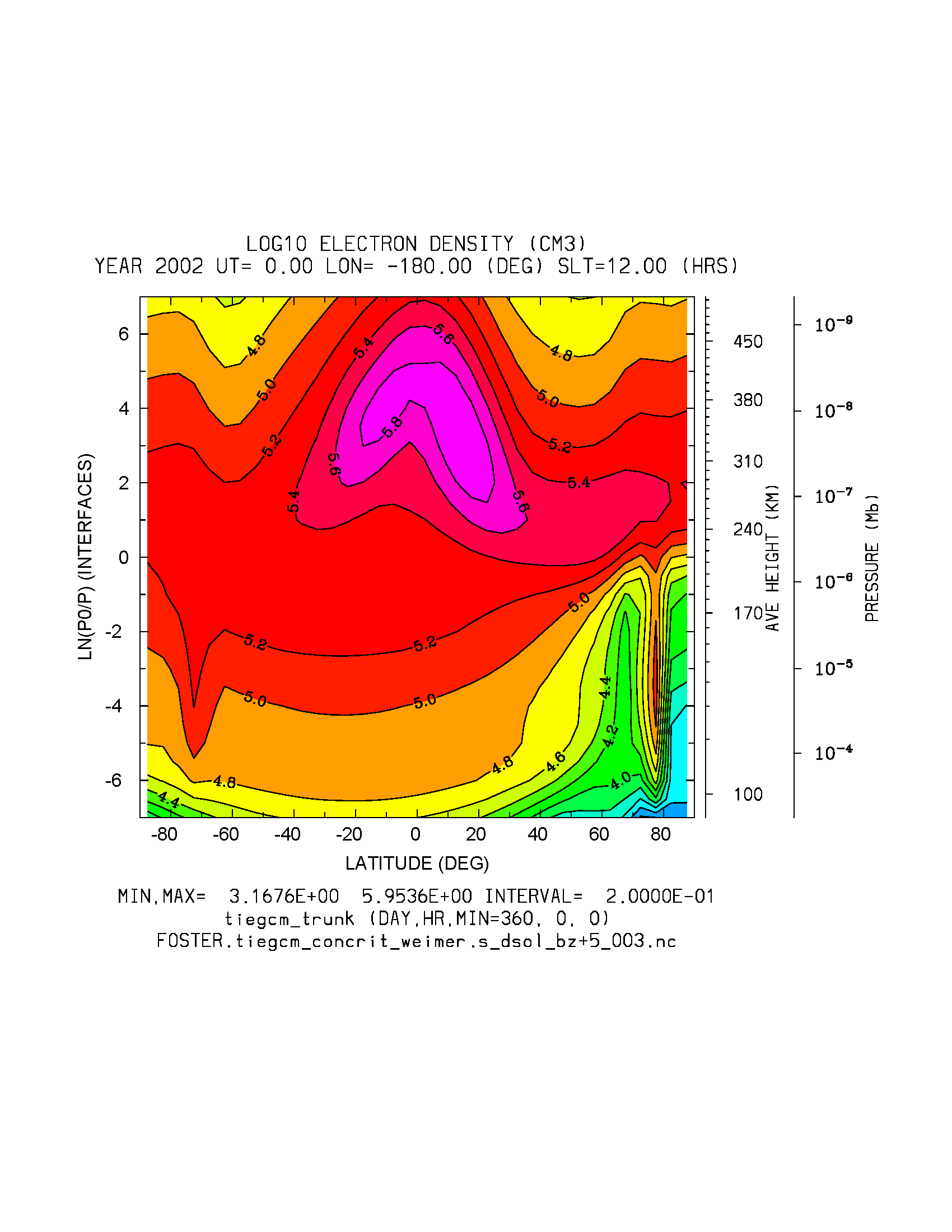 dyn-concrit
%dyn-concrit (-8.1, 4.4%)
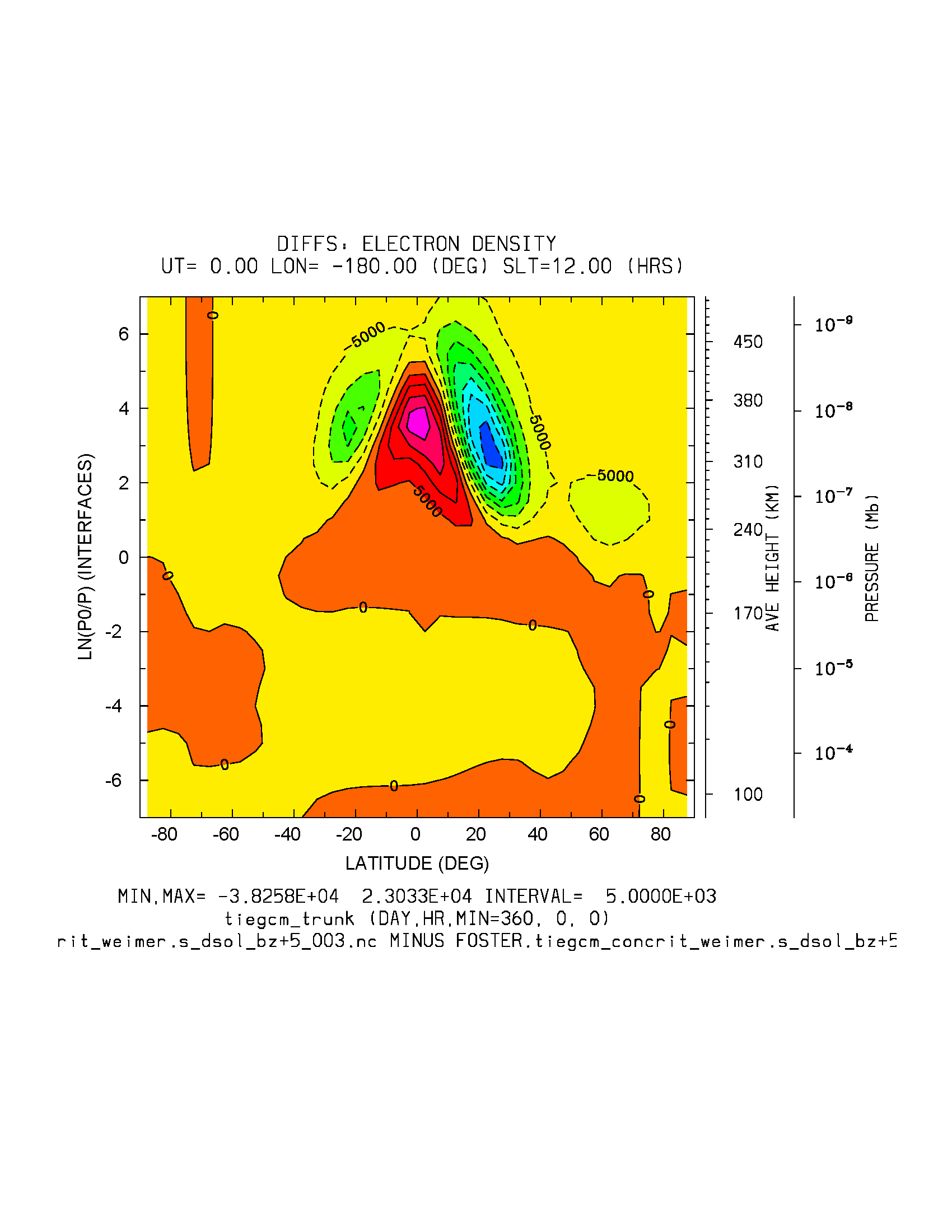 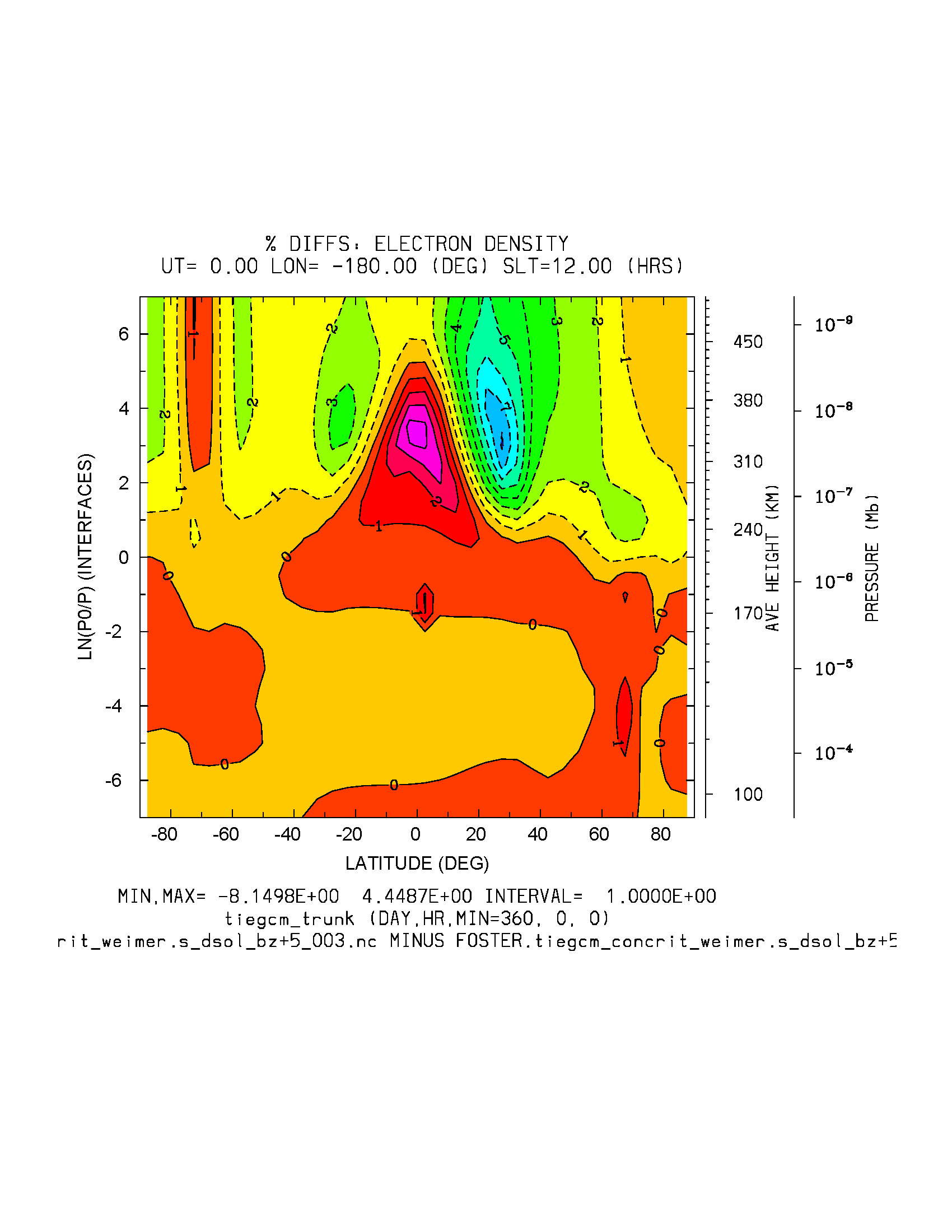 NE: Weimer BZ=-5
dyncrit
concrit
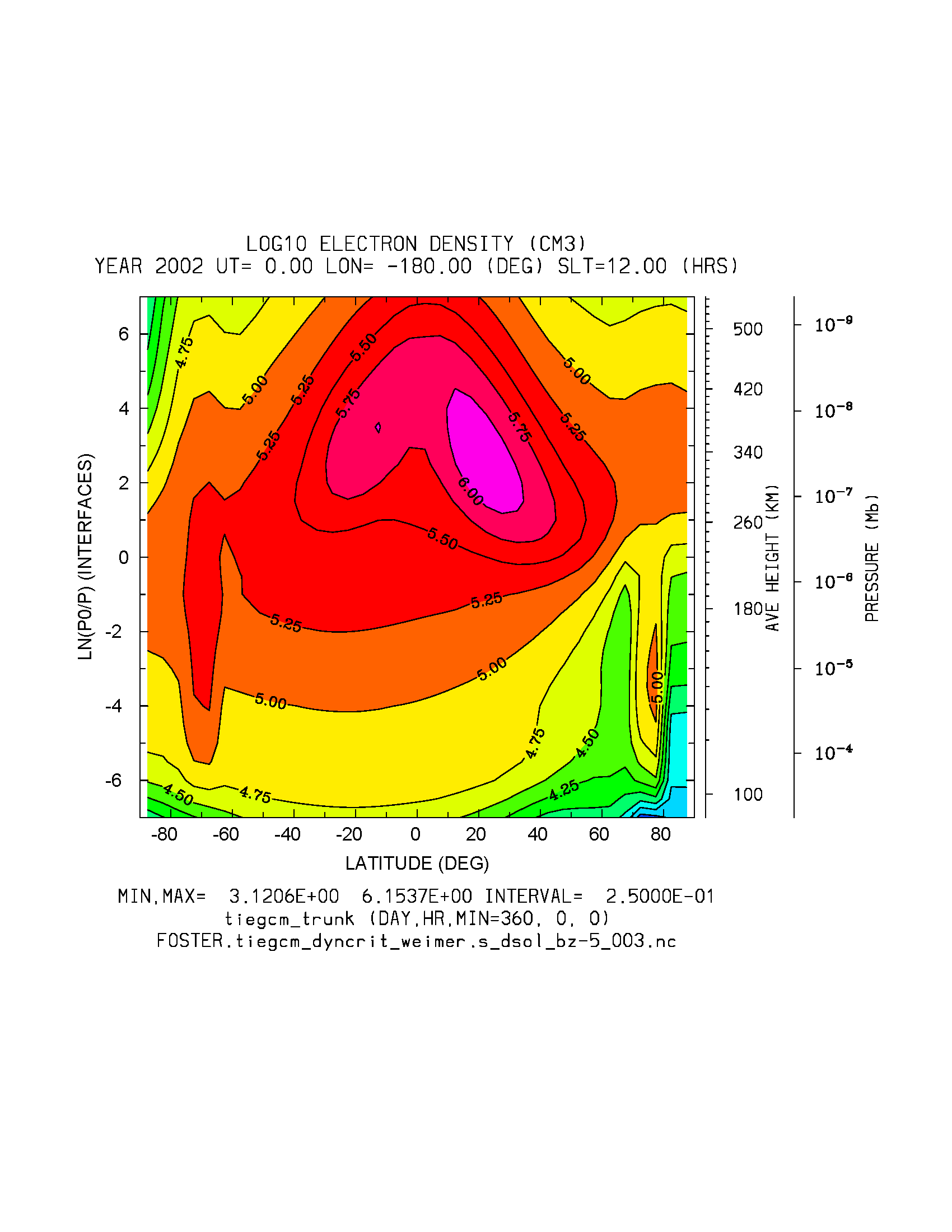 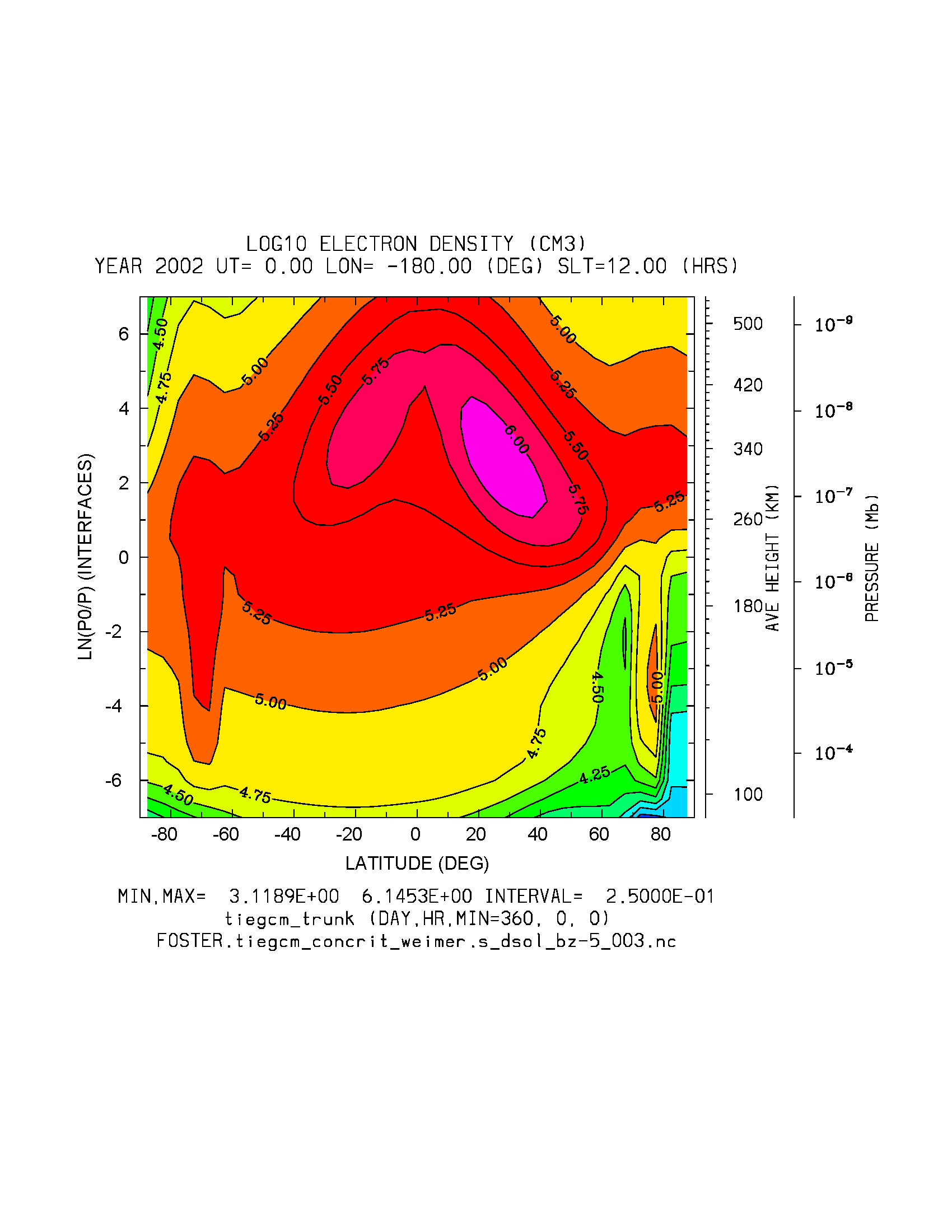 dyn-concrit
%dyn-concrit (-56.5, 56.7%)
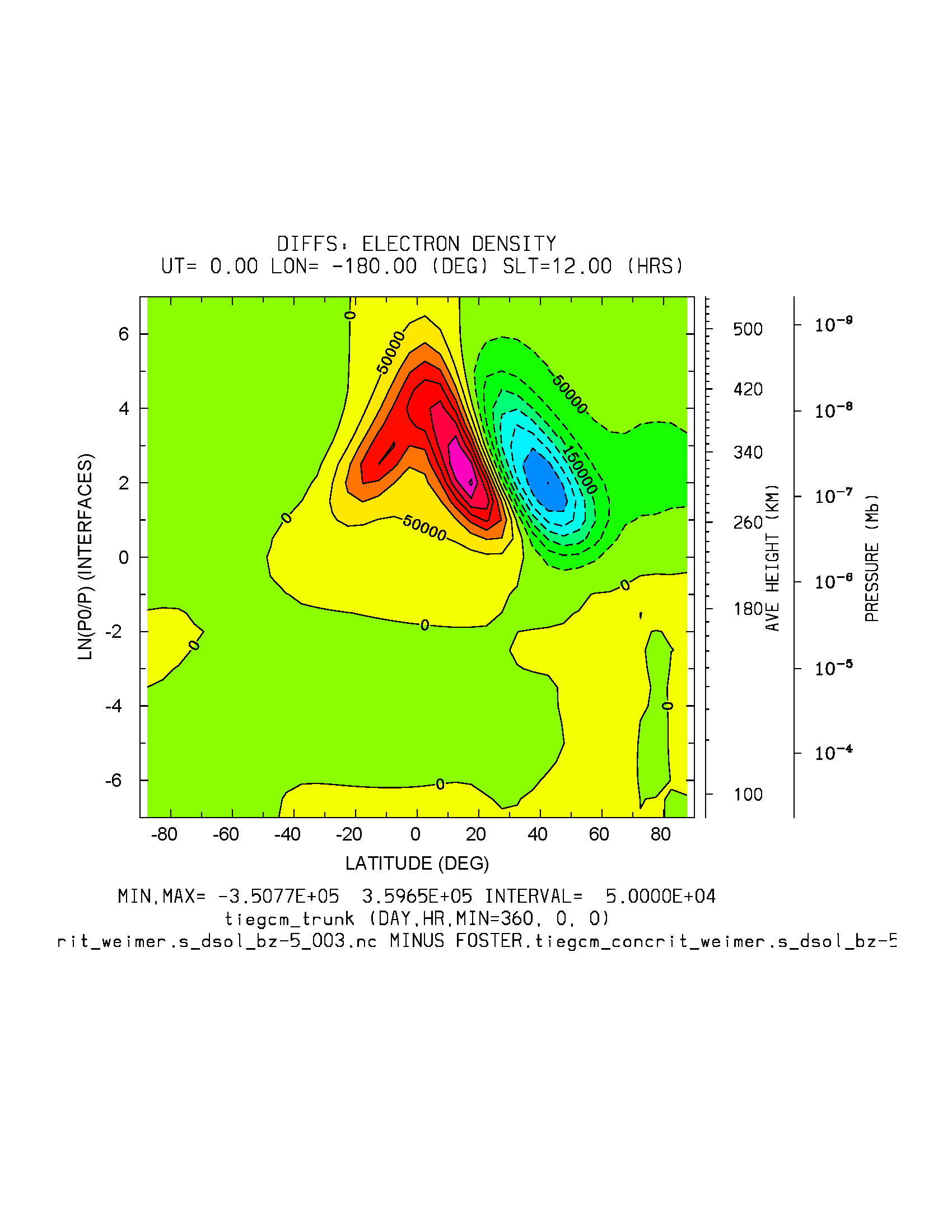 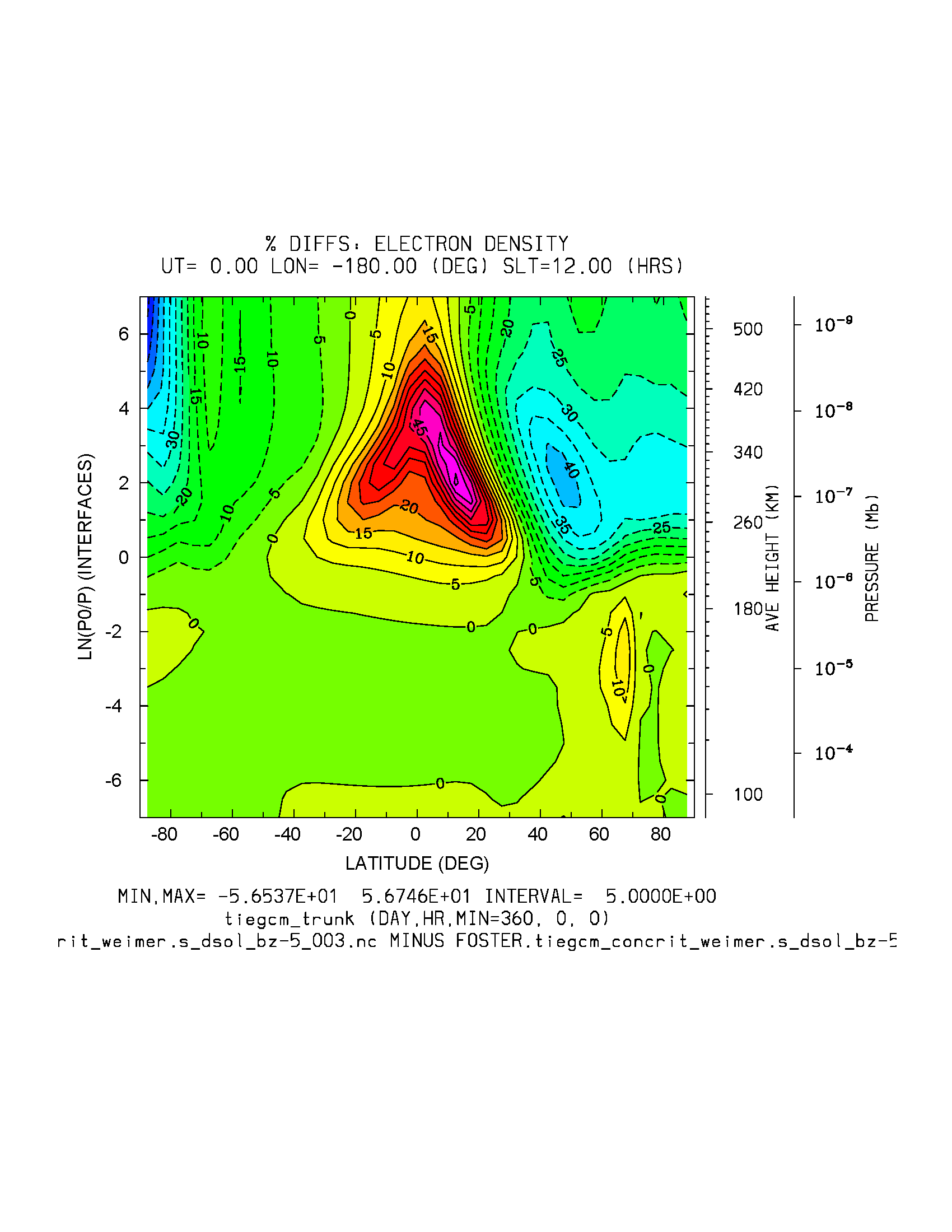